High Quality Competence Evaluations Part II: Competency Restoration & Attainment
Utah State Hospital

Lindsey North, Ph.D.
Jeffrey Haun, Psy.D., ABPP
Road Map
Petition
Order
Evaluation 
Finding of Incompetency
Competency Restoration Treatment
Review
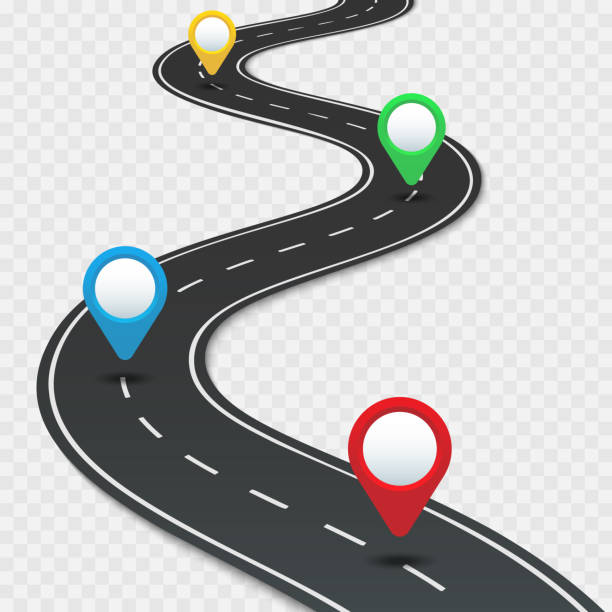 Petition
UCA §77-15-3
Filed in good faith and on reasonble grounds
Based upon knowledge or information and belief
Shall contain a recital of facts, observations, and conversations  that form basis of petition
Order for Evaluation of Competence to Proceed
UCA § 77-15-5(2)(f):
If court finds the allegations raise a bona fide doubt as to competency, Court shall order DHS to complete evaluation:
Typically one evaluator
Two evaluators for capital felonies or felonies in which court determines second evaluation necessary

Additional evaluations at expense of requesting party

FY22: 578 orders to DHS for initial evaluation of CTP (574 defendants)
Evaluation
UCA § 77-15-2:
Competent to stand trial means the defendant has:
A rational and factual understanding of the criminal proceedings against the defendant and of the punishment specified for the offense charged; and
The ability to consult with the defendant's legal counsel with a reasonable degree of rational understanding in order to assist in the defense
Adult Competency Evaluation Literature
Average rates of incompetendcy range from 20 to 30 percent across most studies
Considerable variability across settings and defendant populations

A few salient characteristics of defendant’s adjudicated ICST:
Severe symptomatology
Intellectual/cognitive limitations
History of inpatient hospitalization
Remediation/Restorability
UCA §77-15-6:
If it is the opinon of the forensic evaluator that the defendant is incompetent to proceed, s/he must indicate:

The factors that contribute to incompetency

Whether there is a substantial probability that restoration treatment may, in the forseeable future, bring the defendant to competency 

Or that the defendant cannot become competent in the forseeable future
Finding of Incompetency
UCA § 77-15-6:
Defendant’s adjudicated as incompetent to proceed shall be committed to DHS for restoration treatment
FY22: 248 orders for restoration

Restoration treatment shall be sufficient in scope and duration to:
Restore the individual to competency in the foreseeable future; or
Determine whether the defendant can be restored to competency in the foreseeable future


Court may recommend, but not order placement in a specific program
Can order placement be a secure setting
USH Competency Restoration Treatment Continuum
Screening:
Screening must be completed within 72 hours of receipt of commitment order

Conducted by DHS-ORP clinicians
Review of records (e.g., petition, competency evaluation, court findings)
Interview of defendant – typically in jail setting
Screening tool

Clinician determines placement in one of three DHS-USH restoration program

Defendant must be admitted to facility within two weeks
DHS Competency Restoration Treatment Continuum
Utah State Hospital (USH)
Provo, Utah

Inpatient psychiatric treatment facility

Five forensic treatment units (124 beds)

Multidisciplinary treatment teams
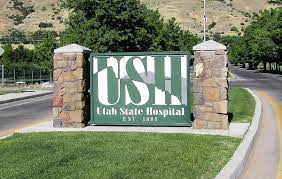 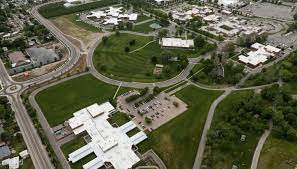 DHS Competency Restoration Treatment Continuum
Competency Restoration Unit (CRU)
Salt Lake County Adult Detention Center

One unit (22 beds) 

Clinical program/services provided by USH social workers and recreation therapists

Medication managed in partnership with ADC/USH psychiatry
DHS Competency Restoration Treatment Continuum
Outreach Restoration Program (ORP)
Restoration treatment/education provide to persons in variety of settings through the state:
Outpatient/community settings
County jails
Utah State Prison

ORP clinicians meet with defendants in-person and/or via telehealth platforms

Psychiatric medication is arranged through community mental health resources
Competency Restoration Treatment
Quality restoration treatment is individually tailored to a defendant's competence-related functional deficits

Most often combination of psychiatric treatment and legal education
Individual and group treatment modalities

Intervention should focus on factual AND rational understanding of the proceedings/allegations
Rote memorization of legal concepts is not sufficient (e.g., U.S. v. Duhon, 2003)
Competency Restoration Treatment
Psychiatric medication is a primary intervention for many defendants	
Involuntary administration of antipsychotic medication:
Washington v. Harper (1990): Permits the State to involuntarily administer antipsychotic medication against an inmates will if s/he is dangerous to self/others and the treatment is in the person’s medical interest. 

U.S. v. Sell (2003): Permits the State to override a defendant’s refusal of antipsychotic medication for the sole purpose of restoring competency to stand trial under limited circumstances
Competency Restoration Literature
Most defendants who undergo competency restoration treatment are restored to competence
~ 80 to 90 percent in less than six months
Variable rates/length of treatment across diagnoses

Below average probability of restoration (Mossman, 2007): 
Chronic psychosis with history of lengthy inpatient hospitalizations
Incompetency stemming from irremediable cognitive/intellectual impairments
Non-restorability
A minority of defendants are ultimately deemed unrestorable

Depends on a variety of factors: 
Nature and intensity of symptoms/impairments
Case-specific factors
Treatment options/amenability 
Availability of treatment/programming
Length of treatment/treatment progress
Statutory time frames
Jackson v. Indiana (1972)
Defendants committed solely on the basis of incompetency cannot be held “more than the reasonable period of time necessary to determine whether there is a substantial probability the [he/she] will attain that capacity in the foreseeable future”

Continued confinement must be justified by progress 

Most jurisdiction place limits on maximum time a defendant can be held for the purposes of competency restoration treatment
Utah Restoration Limits
UCA § 77-15-6(1)
A defendant may not be held for restoration treatment longer than:
The time necessary to determine (1) if there is a substantial probability of restoration in the foreseeable future or (2)  that hat the defendant cannot become competent in the foreseeable future
The maximum period of incarceration possible if convicted of most serious offense

Charges dismissed and civil commitment often follows if statutory restoration limits are met or defendant is determined to be non-restorable

See Competency Flowchart
Progress Toward Competency Evaluations
Assessment of progress is an ongoing component of restoration treatment

Defendant’s are referred for updated evaluation of competency to proceed:
To meet statutory timeframes (e.g., 90 days)
When a defendant is judged to have possible attained competency or appears unlikely to restore

Conducted by qualified DHHS forensic evaluators
Not involved in defendant’s treatment [UCA § 77-15-2(4)]
Progress Toward Competency Evaluations – 90 day
A progress toward competency evaluation must be submitted within 90 of commitment order [UCA § 77-15-6(2)]

Report must: 
Assess what progress the defendant has made toward competency restoration, with respect to the factors identified by the court in its initial order
Assess the facility's or program's capacity to provide appropriate restoration treatment for the defendant
Assess the nature of restoration treatment provided to the defendant
Assess the likelihood of restoration to competency, the amount of time estimated to achieve competency, or the amount of time estimated to determine whether restoration to competency may be achieved
Competency Review Hearing (UCA § 77-15-6(6-12))
A hearing must be held within 15 days of receipt of 90-day progress report

May order continued commitment to DHHS for restoration treatment if the defendant is determined to remain incompetent to proceed and there is a substantial probability of restoration in the foreseeable future
Must hold another review hearing within three months

If defendant remains incompetent at second review hearing:
Cannot extend commitment again, except for 1st degree felony, aggravated murder, attempted murder, or manslaughter charges
Competency Review Hearing (UCA § 77-15-6(6-12))
Cannot extend commitment again if defendant remains incompetent at second review hearing

Exception:
May extent up to 9 months for 1st degree felony, attempted murder, or manslaughter charges
May extend an additional 24 months if charged with murder or aggravated murder
Juvenile Competency Attainment in Utah
Background & Process:
Petition for competency evaluation
Helpful if includes brief information related to actual competency deficits observed by attorney
More challenging if attorney has never spoken to the youth and relies on parent’s report
Juvenile Competency Attainment in Utah
Background & Process:
2. Competency Evaluation
Identification of specific psycholegal deficits 
Identification of cause of deficits: intellectual disability or related condition, mental illness, developmental immaturity (incomplete: immature compared to adults vs. delayed: immature compared to same aged peers)
Juvenile Competency Attainment in Utah
Background & Process:
3. Findings of Fact
Competent: continue with the legal process
Incompetent without substantial likelihood of attainment: 

UCA §80-6-402(14)(d) If the juvenile court enters a finding (not competent not attainable) the court shall terminate the competency proceeding, dismiss the charges against the minor without prejudice, and release the minor from any custody order related to the pending proceeding, unless the prosecutor is seeking commitment proceedings.
Juvenile Competency Attainment in Utah
3. Findings of Fact Continued…
	c. Incompetent with a substantial likelihood of attainment:

UCA §80-6-403(1) If the juvenile court determine that the minor is not competent to proceed, and there is a substantial likelihood that the minor may attain competency in the foreseeable future, the juvenile shall notify the department of the findings and allow the department 30 days to develop an attainment plan for the minor.
Juvenile Competency Attainment in Utah
Attainment 
Once a youth is ordered to attainment, they are assigned to an attainment provider with DHHS and an attainment report is filed. The report includes:
UCA §80-6-403(2) The attainment plan shall include information about:
Any treatment or services the minor is getting or that will be necessary for competency attainment, and if caretakers can provide that
Any special supervision or condition the minor needs for attainment
The likelihood the minor will attainment competency and amount of time required
Juvenile Competency Attainment in Utah
The attainment plan is provided to all involved parties
Attainment must occur in the least restrictive setting
Currently conducted in an “outpatient” or community based setting: the youth’s school, probation office, detention center, or other appropriate location
Competency progress reviewed every 90 days in an attainment report
If curriculum is not complete or competence deficits still exist at 90 days, an additional 90 days of services can  be provided
Juvenile Competency Attainment in Utah
Attainment Curriculum
Research-based and developed in conjunction with the University of Utah in 2019
Sessions provided at least once per week as possible
Elements of factual, rational, and ability to consult with counsel included in curriculum
Uses a module system and regular quizzes to assess the minor knowledge and ability to apply information to their case
Juvenile Competency Attainment in Utah
Progress Towards Competency
UCA §80-6-403(11) At the conclusion of a 6 month attainment period DHHS provides an updated competency evaluation to advise the court of the youth’s progress
If youth is competent the legal process continues
If youth is incompetent they can have an additional six months of attainment services for a total of one year from date of order
Competency Attainment in Utah
Community based attainment curriculum increased rates of attainment from 28% to 85% and decreased time receiving services from 222 to 130 days

Attainment is not completely effective, but can be made much more effective with structure and a research based approach
Competency Attainment In Youth
Rates of attainment in the United States
Most youth tend to attain competency (approximately 75%)
Depends on youth specific factors, which drops rates from below 10% to around 50%
Could also depend on external factors, such as connection to community MH resources
As an example, Arizona’s Maricopa County attainment program is effective in attaining competency for 77% of participants
[Speaker Notes: ates of remediation differed based upon the age and mental status of the youth receiving services with 7% of youth aged eight to 10 years being remediated compared to 44% of those aged 14 to 16 years of age. Youth with a diagnosis of both intellectual disability and mental disorder were the least likely to be remediated with 51% determined to be unlikely to attain competency and an additional 28% having their charges dismissed.]
Factors Related to Attainment/Remediation
Before services
 Youth less likely to be found competent:
	Under 15
	Diagnosis of neurodevelopmental disorder (ADHD, Autism, ID)
	Specific problems with reasoning through different options and long term outcomes
Factors Related to Attainment/Remediation
Before services
More likely to be found competent to proceed:
	Age 16 or 17
	Diagnosis of mood, substance, or psychotic disorder
	History of treatment
	One study found females of Hispanic descent more likely than similar males
Factors Related to Attainment/Remediation
After attainment/remediation services
Less likely to attain:
Younger adolescents
Youth with ID and a mental disorder
Higher IQ more likely to attain
Forming an opinion about attainment
For adults or juveniles, it is often quite difficult to form an opinion about competency to proceed
Evaluators may consider: age, developmental level, current treatment status, historical response to treatment, ability to learn and benefit from academic intervention, willingness to participate, effort, feigning
Forming an opinion about attainment
Despite limited research indicating much more than tendencies, in Utah we must provide an opinion:
UCA §80-6-402(9)(c): …whether there is a substantial likelihood the minor may attain competency in the foreseeable future.
Forming an opinion about attainment
What does “substantial” mean?
It seems to suggest “more likely than not” or more

What does “foreseeable future” mean?
Based on time frames discussed earlier, approximately one year
Forming an opinion about attainment
High quality opinions contain:
A clear conclusion with statutory language
Not “a chance” of attainment
Data to support the conclusion
Data should be consistent with the rest of the report
There should be enough data to support the conclusion
Consideration of alternatives
References
Bath, E., Reba-Harrelson, L., Peace, R., Shen, J., & Liu, H. (2015) Correlates of Competency to Stand Trial Among Youths Admitted to a Juvenile Mental Health Court. Journal of the American Academy of Psychiatry and the Law Online 43 (3), 329-339.

Chien, J. et al. (2016). Predictors of Competency to Stand Trial in Connecticut’s Inpatient Juvenile Competency Restoration Program. Journal of American Academy of Psychiatry and Law. 44. 451-456. 

Kruh at al. (2022). Community-based remediation of juvenile competence to stand trial: A national survey. International Journal of Forensic Mental Health. DOI: 10.1080/14999013.2021.2007431

Warren, J. et al.(2019). The Competency Attainment Outcomes of 1,913 Juveniles Found Incompetent to Stand Trial. Journal of Applied Juvenile Justice Services